单击此处 
添加您的标题
部门：xxx
汇报人：xxx
目录
Content
1
2
3
4
添加您的标题
添加您的标题
添加您的标题
添加您的标题
Part 1
添加您的标题
Introduction
点击请替换文字内容
项目标题
项目标题
国 内
国 外
Lorem ipsum dolor sit amen, consectetur adipisicing elit, sed do eiusmod tempor incident UT labored et dolor magna aliquant.
Lorem ipsum dolor sit amen, consectetur adipisicing elit, sed do eiusmod tempor incident UT labored et dolor magna aliquant.
点击请替换文字内容
Lorem ipsum dolor sit amen, consectetur adipisicing elit, sed do eiusmod tempor incident UT labored et dolor magna aliquant.
实践难点
Lorem ipsum dolor sit amen, consectetur adipisicing elit, sed do eiusmod tempor incident UT labored et dolor magna aliquant.
Lorem ipsum dolor sit amen, consectetur adipisicing elit, sed do eiusmod tempor incident UT labored et dolor magna aliquant.
点击请替换文字内容
请替换文字内容
请替换文字内容
请替换文字内容
Please replace text, click add relevant headline, modify the text content, also can copy your content to this directly.
Please replace text, click add relevant headline, modify the text content, also can copy your content to this directly.
Please replace text, click add relevant headline, modify the text content, also can copy your content to this directly.
请替换文字内容
请替换文字内容
请替换文字内容
Please replace text, click add relevant headline, modify the text content, also can copy your content to this directly.
Please replace text, click add relevant headline, modify the text content, also can copy your content to this directly.
Please replace text, click add relevant headline, modify the text content, also can copy your content to this directly.
点击请替换文字内容
Lorem ipsum dolor sit amen, consectetur adipisicing elit, sed do eiusmod tempor incident UT labored et dolor magna aliquant.
Lorem ipsum dolor sit amen, consectetur adipisicing elit, sed do eiusmod tempor incident UT labored et dolor magna aliquant.
关键技术
Lorem ipsum dolor sit amen, consectetur adipisicing elit, sed do eiusmod tempor incident UT labored et dolor magna aliquant.
Lorem ipsum dolor sit amen, consectetur adipisicing elit, sed do eiusmod tempor incident UT labored et dolor magna aliquant.
点击请替换文字内容
项目标题
项目标题
Lorem ipsum dolor sit amen, consectetur adipisicing elit, sed do eiusmod tempor incident UT labored et dolor magna aliquant.
Lorem ipsum dolor sit amen, consectetur adipisicing elit, sed do eiusmod tempor incident UT labored et dolor magna aliquant.
整体
分析
项目标题
项目标题
Lorem ipsum dolor sit amen, consectetur adipisicing elit, sed do eiusmod tempor incident UT labored et dolor magna aliquant.
Lorem ipsum dolor sit amen, consectetur adipisicing elit, sed do eiusmod tempor incident UT labored et dolor magna aliquant.
Part 2
添加您的标题
Introduction
点击请替换文字内容
项目标题 B
Lorem ipsum dolor sit amen, consectetur adipisicing elit, sed do eiusmod tempor incident UT labored et dolor magna aliquant.
项目标题 C
Lorem ipsum dolor sit amen, consectetur adipisicing elit, sed do eiusmod tempor incident UT labored et dolor magna aliquant.
项目标题 A
现状描述
Lorem ipsum dolor sit amen, consectetur adipisicing elit, sed do eiusmod tempor incident UT labored et dolor magna aliquant.
点击请替换文字内容
01  研究项目标题
Lorem ipsum dolor sit amen, consectetur adipisicing elit, sed do eiusmod tempor incident UT labored et dolor magna aliquant.
02  研究项目标题
Lorem ipsum dolor sit amen, consectetur adipisicing elit, sed do eiusmod tempor incident UT labored et dolor magna aliquant.
03  研究项目标题
Lorem ipsum dolor sit amen, consectetur adipisicing elit, sed do eiusmod tempor incident UT labored et dolor magna aliquant.
点击请替换文字内容
90%
42%
75%
11%
请替换文字内容
请替换文字内容
请替换文字内容
请替换文字内容
点击添加相关标题文字，点击添加相关标题文字，点击添加相关标题文字，点击添加相关标题文字，点击添加相关标题文字。
点击添加相关标题文字，点击添加相关标题文字，点击添加相关标题文字，点击添加相关标题文字，点击添加相关标题文字。
点击添加相关标题文字，点击添加相关标题文字，点击添加相关标题文字，点击添加相关标题文字，点击添加相关标题文字。
点击添加相关标题文字，点击添加相关标题文字，点击添加相关标题文字，点击添加相关标题文字，点击添加相关标题文字。
点击请替换文字内容
此处添加小标题
1
Lorem ipsum dolor sit amen, consectetur adipisicing elit, sed do eiusmod tempor incident UT labored et dolor magna aliquant. 
.
2
Lorem ipsum dolor sit amen, consectetur adipisicing elit, sed do eiusmod tempor incident UT labored et dolor magna aliquant.
3
Lorem ipsum dolor sit amen, consectetur adipisicing elit, sed do eiusmod tempor incident UT labored et dolor magna aliquant.
点击请替换文字内容
点击输入简要文字内容，文字内容需概括精炼，不用多余的文字修饰，言简意赅的说明分项内容……。
点击输入简要文字内容，文字内容需概括精炼，不用多余的文字修饰，言简意赅的说明分项内容……。
点击输入简要文字内容，文字内容需概括精炼，不用多余的文字修饰，言简意赅的说明分项内容……。
点击输入简要文字内容，文字内容需概括精炼，不用多余的文字修饰，言简意赅的说明分项内容……。
点击输入简要文字内容，文字内容需概括精炼，不用多余的文字修饰，言简意赅的说明分项内容……。
点击请替换文字内容
请在此处输入您的文本请在此处输入您的文本请在此处输入您的文本请在此处输入您的文本
输入标题
请在此处输入您的文本请在此处输入您的文本请在此处输入您的文本请在此处输入您的文本
输入标题
请在此处输入您的文本请在此处输入您的文本请在此处输入您的文本请在此处输入您的文本
输入标题
点击请替换文字内容
第一阶段
Lorem ipsum dolor sit amet, consectetur adipisicing elit, sed do eiusmod tempor incididunt ut labore et dolore magna aliqua.
研究
阶段
第二阶段
Lorem ipsum dolor sit amet, consectetur adipisicing elit, sed do eiusmod tempor incididunt ut labore et dolore magna aliqua.
最后阶段
Lorem ipsum dolor sit amet, consectetur adipisicing elit, sed do eiusmod tempor incididunt ut labore et dolore magna aliqua.
Part 3
添加您的标题
Introduction
点击请替换文字内容
01  实验项目标题
Lorem ipsum dolor sit amen, consectetur adipisicing elit, sed do eiusmod tempor incident UT labored et dolor magna aliquant.
02  实验项目标题
Lorem ipsum dolor sit amen, consectetur adipisicing elit, sed do eiusmod tempor incident UT labored et dolor magna aliquant.
03  实验项目标题
Lorem ipsum dolor sit amen, consectetur adipisicing elit, sed do eiusmod tempor incident UT labored et dolor magna aliquant.
点击请替换文字内容
请替换文字内容，点击添加相关标题文字，修改文字内容，也可以直接复制你的内容到此。
请替换文字内容，点击添加相关标题文字，修改文字内容，也可以直接复制你的内容到此。
01
03
请替换文字内容，点击添加相关标题文字，修改文字内容，也可以直接复制你的内容到此。
请替换文字内容，点击添加相关标题文字，修改文字内容，也可以直接复制你的内容到此。
02
04
点击请替换文字内容
点击添加标题
您的内容打在这里，或者通过复制
您的文本后，在此框中选择粘贴，
并选择只保留文字。
点击添加标题
您的内容打在这里，或者通过复制
您的文本后，在此框中选择粘贴，
并选择只保留文字。
点击添加标题
您的内容打在这里，或者通过复制
您的文本后，在此框中选择粘贴，
并选择只保留文字。
点击添加标题
您的内容打在这里，或者通过复制
您的文本后，在此框中选择粘贴，
并选择只保留文字。
Part 4
添加您的标题
Introduction
点击请替换文字内容
实验相关数据折线图：
0.01
0.01
0.01
0.02
0.02
0.02
0.03
0.03
0.03
0.04
0.04
0.04
0.05
0.05
0.05
0.06
0.06
0.06
0.07
0.07
0.07
0.08
0.08
0.08
0.09
0.09
0.09
0.10
0.10
0.10
对照组A实验曲线
对照组B实验曲线
空白组实验曲线
m(g)
m(g)
m(g)
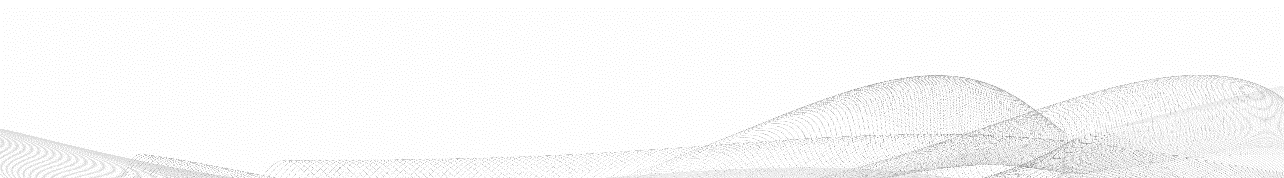 点击请替换文字内容
实验相关数据直方图：
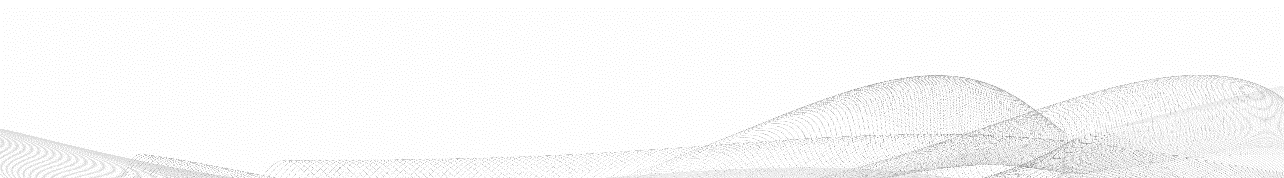 Thanks 
敬请指正